O LIVRO DOS ESPÍRITOS
2ª Parte
 DO MUNDO DOS  ESPÍRITOS
TEMA
DA  EMANCIPAÇÃO
 DA ALMA
TÍTULO
2ª P Cap.VIII
PARTE SEGUNDA
Do mundo dos Espíritos                              Cap. VIII – Da emancipação da alma
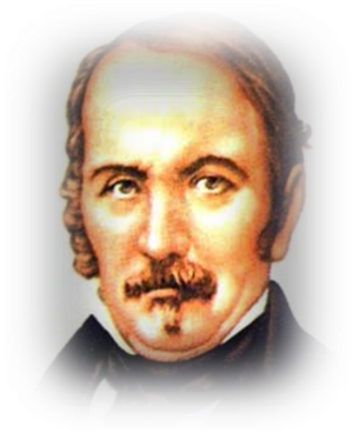 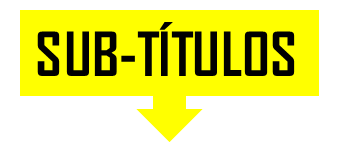 1   – O sono e os sonhos
2   – Visitas espíritas entre pessoas vivas
3   – Transmissão oculta do pensamento
4   – Letargia. Catalepsia. Mortes aparentes
5   – Sonambulismo
6   – Êxtase
7   – Dupla vista
– Resumo teórico do sonambulismo, do êxtase
   e da dupla vista
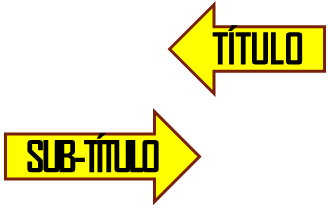 DA EMANCIPAÇÃO
DA ALMA
O SONO E OS SONHOS
2ª P Cap. VIII
Q 400.  O Espírito encarnado permanece de bom grado                                    no seu envoltório corporal?
 “É como se perguntasses se ao encarcerado agrada o cárcere. O Espírito encarnado aspira constantemente à sua libertação e tanto mais deseja ver-se livre do seu invólucro, quanto mais grosseiro é este .”
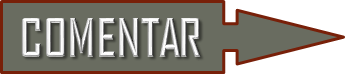 Q 401. A RELAÇÃO ALMA/CORPO                            DURANTE O SONO
Continua...
DA EMANCIPAÇÃO
DA ALMA
O SONO E OS SONHOS
2ª P Cap. VIII
Q 402. A INFLUÊNCIA DOS SONHOS                                E A LIBERDADE DO ESPÍRITO

A INVESTIGAÇÃO DO PASSADO OU DO FUTURO
O SONHO DOS ESPÍRITOS ELEVADOS
O SONHO DOS ESPÍRITOS INFERIORES
AS FORÇAS HAURIDAS NO SONHO
A CAUSA DAS PERTURBAÇÕES NO SONHO
OS SONHOS NO FUTURO

KARDEC COMENTA O PORQUÊ                                                                  DA “CONFUSÃO”  NOS SONHOS
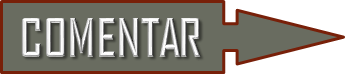 Continua...
DA EMANCIPAÇÃO
DA ALMA
O SONO E OS SONHOS
2ª P Cap. VIII
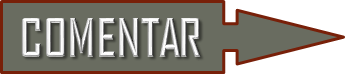 Q 403. A CAUSA  CORPORAL DE                            NÃO LEMBRARMOS SEMPRE DOS SONHOS
Q 404. O SIGNIFICADO                                          DAS IMAGENS DOS SONHOS
Q 405. A CAUSA DA VISÃO DE COISAS                                          QUE NÃO SE CONFIRMAM
– A INFLUÊNCIA DAS PREOCUPAÇÕES NO SONHO                            E O EFEITO DA IMAGINAÇÃO
Q 406. A IMAGINAÇÃO NOS SONHOS RELACIONADA AO COMPORTAMENTO ALHEIO
Continua...
DA EMANCIPAÇÃO
DA ALMA
O SONO E OS SONHOS
2ª P Cap. VIII
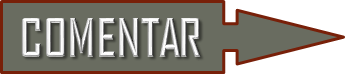 Q 407. AS CONDIÇÕES PARA
 A EMANCIPAÇÃO DO ESPÍRITO
Q 408. A RAZÃO DE OUVIRMOS ATÉ FRASES                   QUANDO OS SENTIDOS COMEÇAM A ENTORPECER-SE
Q 409. A RAZÃO DE VERMOS IMAGENS E FIGURAS,    QUANDO ENTORPECIDO O CORPO
Q 410. A RAZÃO DE TERMOS IDÉIAS EXCELENTES                    (QUE ESQUECEMOS), QUANDO ENTORPECIDO O CORPO
a) A UTILIDADE DESSAS IDÉIAS, SE ESQUECEMOS
Continua...
DA EMANCIPAÇÃO
DA ALMA
2ª P Cap. VIII
O SONO E OS SONHOS
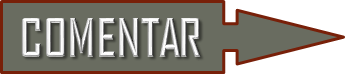 Q 411. A POSSIBILIDADE DURANTE O SONO,                                      DE PREVER A SUA MORTE PELA INTUIÇÃO
Q 412. A  POSSIBILIDADE DURANTE O SONO,
DE FATIGAR O CORPO FÍSICO PELA ATIVIDADE DO ESPÍRITO
FIM
DA EMANCIPAÇÃO
DA ALMA
2ª P Cap. VIII
VISITAS ESPÍRITAS                           ENTRE PESSOAS VIVAS
Q 413.  Do princípio da emancipação da alma parece decorrer que temos duas existências simultâneas: a do corpo, que nos permite a vida de relação ostensiva; e a da alma, que nos proporciona a vida de relação oculta. É assim?
 “No estado de emancipação, prima a vida da alma.                       Contudo, não há verdadeiramente , duas existências.                                                          São antes duas fases de uma só existência,                                       porquanto o homem não vive duplamente.”
Continua...
DA EMANCIPAÇÃO
DA ALMA
VISITAS ESPÍRITAS                           ENTRE PESSOAS VIVAS
2ª P Cap. VIII
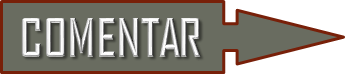 Q 414. A POSSIBILIDADE DE  VISITAS FREQUENTES DURANTE O SONO
Q 415. A UTILIDADE DAS VISITAS                           DURANTE O SONO, SE ESQUECEMOS
Q 416. A POSSIBILIDADE DE VISITAS DURANTE                            O SONO, PROVOCADAS PELA NOSSA VONTADE
Q 417. A POSSIBILIDADE DE HAVER ASSEMBLÉIAS                     DE ESPÍRITOS ENCARNADOS, DURANTE O SONO
Q 418. A VERACIDADE DA INTUIÇÃO DE ENCONTROS ONDE                   SE CONFIRMA ESTAR VIVO ALGUÉM CONSIDERADO MORTO
FIM
DA EMANCIPAÇÃO
DA ALMA
TRANSMISSÃO DO PENSAMENTO
2ª P Cap. VIII
Q 419.  Que é o que dá causa a que uma idéia, a de uma descoberta, por exemplo, surja em muitos pontos                                     ao mesmo tempo ?
 “...Durante o sono os Espíritos se comunicam... Ao despertar,    o Espírito se lembra do que aprendeu... Assim é que muitos podem simultaneamente descobrir a mesma coisa. Quando dizeis que uma ideia paira no ar, usais de uma figura de linguagem mais exata do que supondes... ”
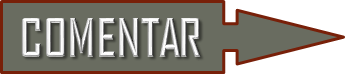 Q 420. A POSSIBILIDADE DA COMUNICAÇÃO ENTRE ESPÍRITOS,  ESTANDO DESPERTOS OS CORPOS
Q 421. A  EXPLICAÇÃO DE DUAS PESSOAS ACORDADAS TEREM A MESMA IDÉIA, INSTANTANEAMENTE
FIM
DA EMANCIPAÇÃO
DA ALMA
LETARGIA, CATALEPSIA, MORTES APARENTES
Q 422.   Os letárgicos e os catalépticos, em geral, veem e ouvem o que em derredor se diz e faz, sem que possam exprimir que estão vendo e ouvindo. É pelos olhos e pelos ouvidos que têm essas percepções ?
 “ Não; pelo Espírito.  O Espírito tem consciência de si,                             mas não pode comunicar-se. ”
a) Por quê? - “Porque a isso se opõe o estado do corpo...
2ª P Cap. VIII
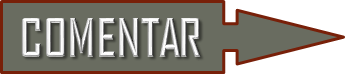 Q 423. OS LAÇOS ENTRE O ESPÍRITO E O CORPO, NA LETARGIA.  – A POSSIBILIDADE DE UM MORTO VOLTAR À VIDA
Q 424. O QUE PODE O MAGNETISMO                                            QUANDO OS “LAÇOS” ESTÃO PRESTES A SE ROMPER 
KARDEC EXPLICA A LETARGIA E A CATALEPSIA
FIM
DA EMANCIPAÇÃO
DA ALMA
SONAMBULISMO
2ª P Cap. VIII
Q 425.   O sonambulismo natural tem alguma relação                            com os sonhos?
 “ É um estado de independência do Espírito, mais completo do que no sonho, estado em que maior amplitude adquirem suas faculdades. A alma tem então percepções de que não dispõe no sonho, que é um estado de sonambulismo imperfeito. ”
(...) O Espírito serve-se (do corpo) como se serve de uma mesa no fenômeno das manifestações físicas...
(...) os sonhos, de que se conserva  memória, as mais das vezes não tem sentido... (e) sucede serem a consequência de lembrança exata de acontecimentos de uma vida anterior                          e até, não raro, uma espécie de intuição do futuro.”
Continua...
DA EMANCIPAÇÃO
DA ALMA
SONAMBULISMO
2ª P Cap. VIII
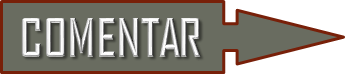 Q 426. A RELAÇÃO ENTRE O SONAMBULISMO MAGNÉTICO E O  SONAMBULISMO NATURAL
Q 427. A NATUREZA DO AGENTE “FLUIDO MAGNÉTICO”
Q 428. A CAUSA  DA CLARIVIDÊNCIA SONAMBÚLICA
Q 429. A CAUSA DA VISÃO DO SONÂMBULO,                        ATRAVÉS DOS CORPOS OPACOS
Q 430. A CAUSA DO SONÂMBULO NÃO VER TUDO                      E DE SE ENGANAR FREQUENTEMENTE
Continua...
DA EMANCIPAÇÃO
DA ALMA
SONAMBULISMO
2ª P Cap. VIII
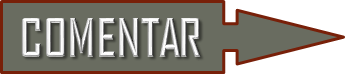 Q 431. A ORIGEM DAS IDEIAS INATAS DO SONÂMBULO, ACIMA DE SUA CAPACIDADE INTELECTUAL
KARDEC COMENTA AS “PRESCRIÇÕES MÉDICAS”
Q 432. A EXPLICAÇÃO DA VISÃO À DISTÂNCIA
Q 433. A INFLUÊNCIA DO ORGANISMO E DA NATUREZA DO ESPÍRITO NA CLARIVIDÊNCIA SONAMBÚLICA
Q 434. COMPARAÇÃO ENTRE AS FACULDADES DO SONÂMBULO EM VIDA, COM SUAS FACULDADES APÓS SUA MORTE
Continua...
DA EMANCIPAÇÃO
DA ALMA
SONAMBULISMO
2ª P Cap. VIII
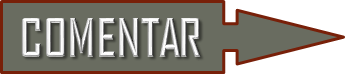 Q 435. AS INCERTEZAS  DO SONÂMBULO AO VER OS ESPÍRITOS.
KARDEC COMENTA AS SEMELHANÇAS NO APÓS MORTE
Q 436. O PORQUÊ A VISÃO À DISTÂNCIA É A DA ALMA   QUE SE TRANSPORTA
Q 437. A CAUSA DAS SENSAÇÕES DE FRIO OU DE CALOR NO CORPO DO SONÂMBULO, QUANDO A SUA ALMA ESTÁ DISTANTE
Q 438. A INFLUÊNCIA DO USO QUE O SONÂMBULO FAZ                                 DAS SUAS FACULDADES EM VIDA,                                                           COM O ESTADO DO SEU ESPÍRITO APÓS A MORTE
FIM
DA EMANCIPAÇÃO
DA ALMA
DUPLA  VISTA
Q 447.   O fenômeno a que se dá a designação de dupla vista tem alguma relação com o sonho e o sonambulismo?
 “ Tudo isso é uma só coisa. O que se chama dupla vista é ainda resultado da libertação do Espírito, sem que o corpo seja adormecido. A dupla vista ou segunda vista                                             é a vista da alma. ”
2ª P Cap. VIII
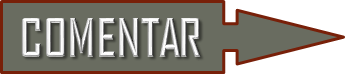 Q 448. A PERMANÊNCIA DA DUPLA VISTA                      E SUAS VARIAÇÕES
Q 449. AS DUAS CAUSAS                                                                  DO APARECIMENTO DA DUPLA VISTA
Q 450. A POSSIBILIDADE DE DESENVOLVER                     A DUPLA VISTA PELO EXERCÍCIO
a) A INFLUÊNCIA DO ORGANISMO
Continua...
DA EMANCIPAÇÃO
DA ALMA
DUPLA  VISTA
2ª P Cap. VIII
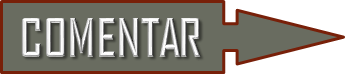 Q 451. A HEREDITARIEDADE DA DUPLA VISTA                      EM CERTAS FAMÍLIAS
Q 452. AS CIRCUNSTÂNCIAS                                                 QUE DESENVOLVEM A DUPLA VISTA
Q 453. A CONSCIÊNCIA DE POSSUIR A DUPLA VISTA
Q 454. A RELAÇÃO DA DUPLA VISTA COM                                       A PERSPICÁCIA PARA  APRECIAR AS COISAS                            COM MAIS PRECISÃO
a) A SUA RELAÇÃO COM A PRESCIÊNCIA DAS COISAS
FIM
DA EMANCIPAÇÃO
DA ALMA
RESUMO TEÓRICO                                       DO SONAMBULISMO, DO ÊXTASE E DA DUPLA VISTA
2ª P Cap. VIII
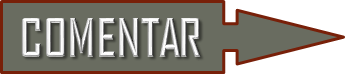 Q 455. COMENTÁRIO DE ALLAN KARDEC

A DIFERENÇA ENTRE O SONAMBULISMO MAGNÉTICO E O NATURAL
A CIÊNCIA E O CHARLATANISMO
A ALMA SE MOSTRANDO A DESCOBERTO
A CLARIVIDÊNCIA:  UM ATRIBUTO DA ALMA -
A ALMA SE TRANSPORTA E VÊ – O CORPO SE FATIGA
O LIMITE DA LUCIDEZ E DA INFALIBILIDADE
A COMUNICAÇÃO SEM PALAVRAS E A INFLUÊNCIA DO MEIO
O PORQUÊ DO SONÂMBULO FALAR DE SI COMO DE OUTRA PESSOA
O PORQUÊ ELE REVELA CONHECIMENTOS ACIMA DOS ATUAIS
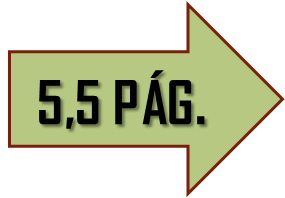 Continua...
DA EMANCIPAÇÃO
DA ALMA
RESUMO TEÓRICO                                       DO SONAMBULISMO, DO ÊXTASE E DA DUPLA VISTA
2ª P Cap. VIII
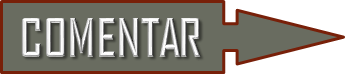 Q 455. COMENTÁRIO DE ALLAN KARDEC

A PROVA FINAL DA EXISTÊNCIA E DA INDEPENDÊNCIA DA ALMA
NO ÊXTASE: A INDEPENDÊNCIA DA ALMA
NO SONHO E NO SONAMBULISMO: “ANDAR” POR MUNDOS TERRESTRES
NO ÊXTASE: VIAJAR PELO MUNDO DOS ESPÍRITOS ETÉREOS
NO ÊXTASE: APENAS UM FIO DE LIGAÇÃO COM O CORPO
NO ÊXTASE: DESAPARECEM OS PENSAMENTOS TERRESTRES
NO ÊXTASE: AS CAUSAS DAS VERDADES E DOS ERROS
NA DUPLA VISTA: DA SENSAÇÃO CONFUSA ATÉ A PERCEPÇÃO. NÍTIDA
SONHOS, SONAMBULISMO, ÊXTASE, ETC. -  SEMPRE PRESENTES NA HISTÓRIA
...continuação
FIM
DO MUNDO DOS ESPÍRITOS
DA  EMANCIPAÇÃO DA ALMA
FIM
2ª P Cap VIII